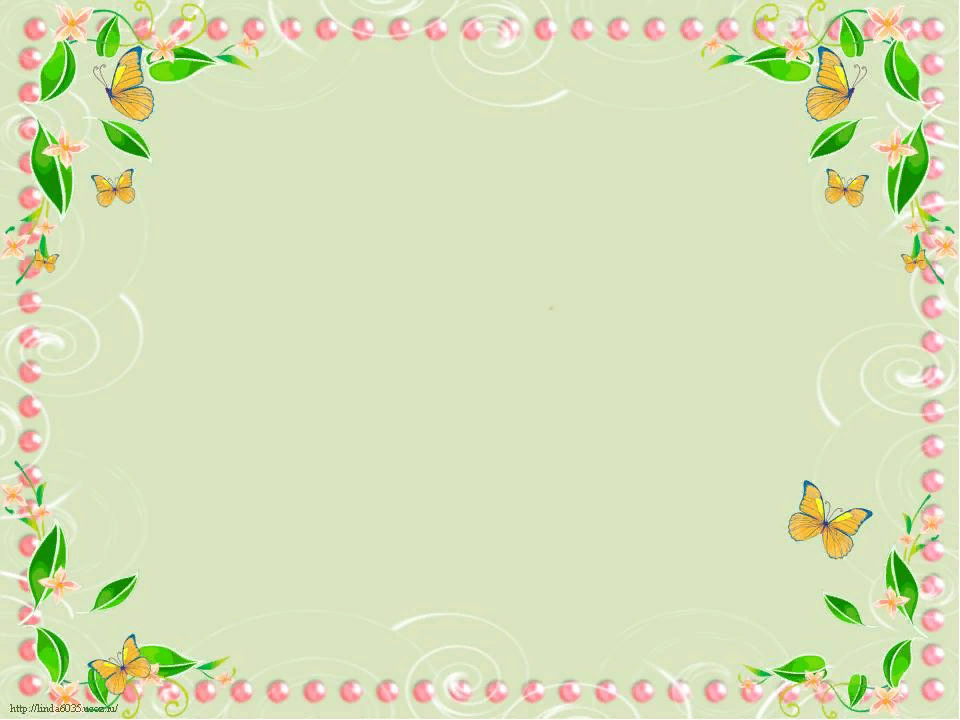 Муниципальное бюджетное дошкольное образовательное учреждение  Чановский детский сад №4
Проект ко дню Матери


«Мама - солнышко мое»







Подготовила и провела воспитатель 1 категории:
Кательникова И. Д.

                                          Ноябрь 2019 г.
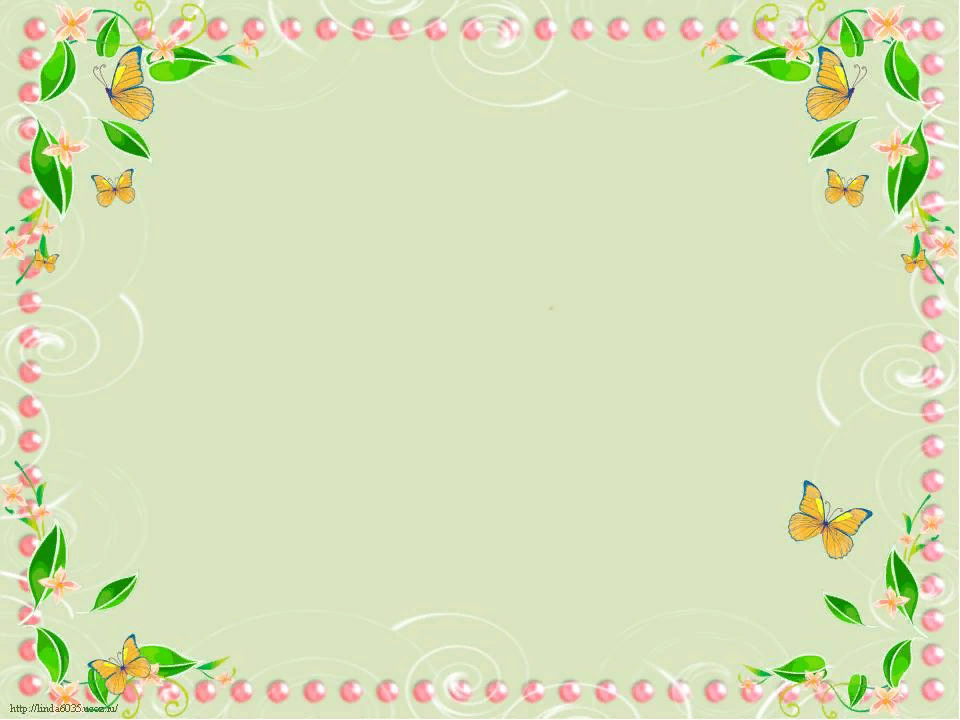 Тип проекта - творческий.

Сроки реализации  - краткосрочный (18.11 – 22.11. 2019 г. )

Участники проекта:  дети, педагоги, родители.

Возраст детей: дети подготовительной  группы.
Актуальность:
                                                                            Сколько звезд на ясном небе!
                                                                            Сколько колосков в полях!
                                                                            Сколько песенок y птицы!
                                                                            Сколько листьев на ветвях!
                                                                            Только солнце - одно на свете!
                                                                            Только мама - одна на свете!

Мама играет важную роль в жизни каждого человека. Именно мать считается хранительницей семьи. 
Праздник «День Матери» - Международный праздник в честь матерей. В этот день мы поздравляем своих матерей. Это самый близкий и родной нам человек, которая нам подарила жизнь. Родители заняты своей карьерой, домашними хлопотами, и детям не хватает внимания и ласки? 
Семья - это мир, который должен быть полон любви, понимания и доброты. Мы должны воспитывать в наших детях уважительное отношение к своим родным, помогать друг другу. Важно, чтобы дети понимали, что значит мама в судьбе каждого из них, какую роль она играет в семье. Мир начинается с мамы. В ходе данного проекта планируется рассказать детям об истории возникновения праздника, роли матери в жизни человека. Об уважении и почитании матерей, желании помогать и заботиться о них.
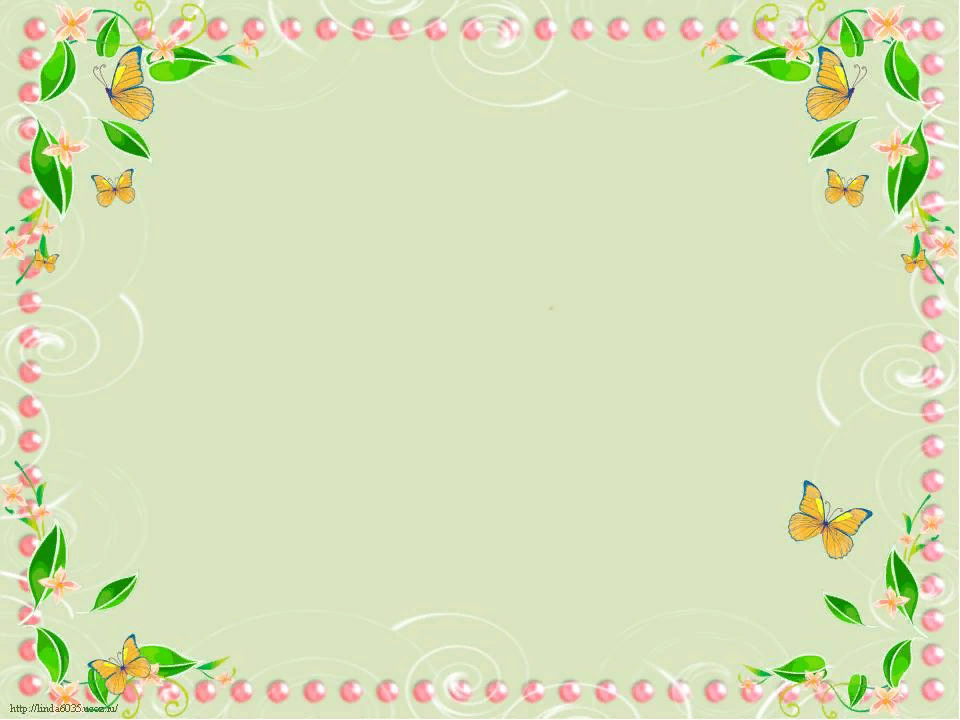 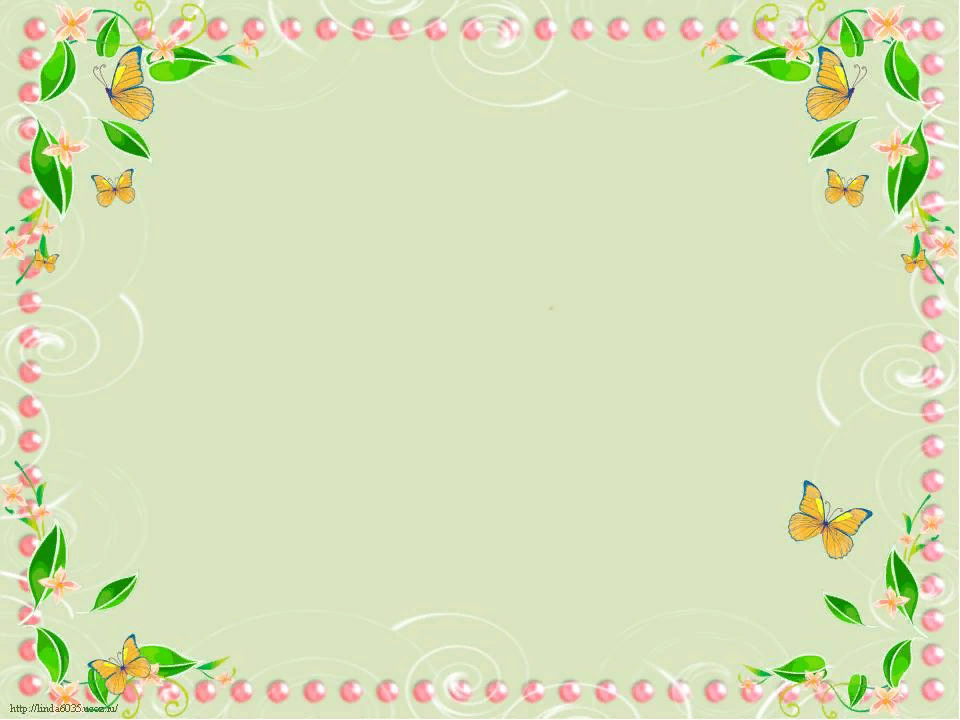 Цель проекта: 

Формирование осознанного понимания значимости 
мамы в жизни детей.


Задачи проекта:

Познакомить детей с историей праздника – «День Матери».
Воспитывать у детей уважение и заботливое отношение к матери, бабушке, оказывать им посильную помощь.
Расширить сведения о семье (знать имена, отчества, профессию место работы и увлечения).
Углубить знания детей о роли мамы в их жизни.
Развивать творческие способности детей и желание делать маме подарки.
Способствовать развитию речи детей через чтение стихов, пословиц, составлению рассказов о маме.
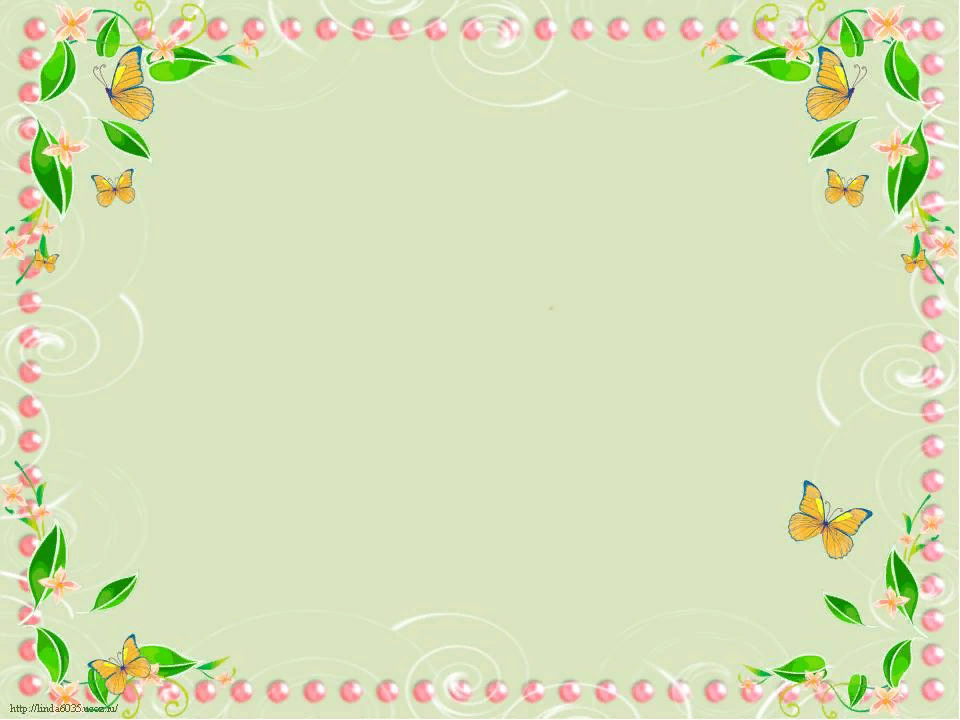 «Образ матери в произведениях искусства»
Цель: Расширять и обогащать знания детей о празднике День  матери, об образе матери через ознакомление с произведениями искусства.
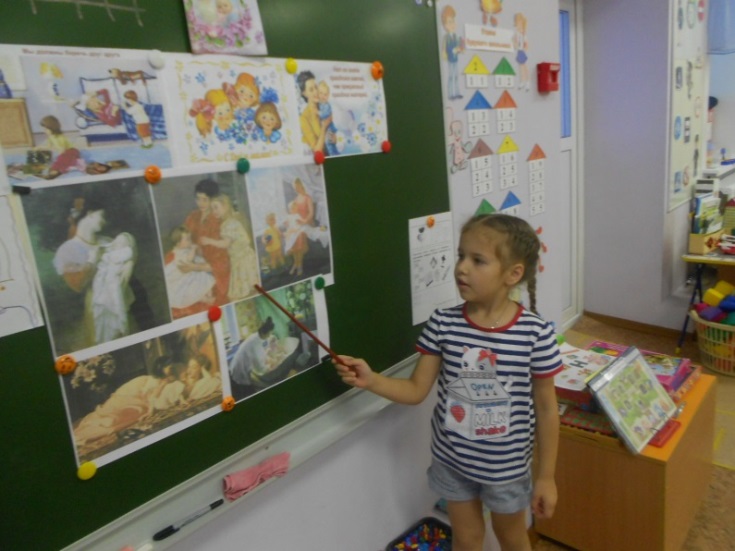 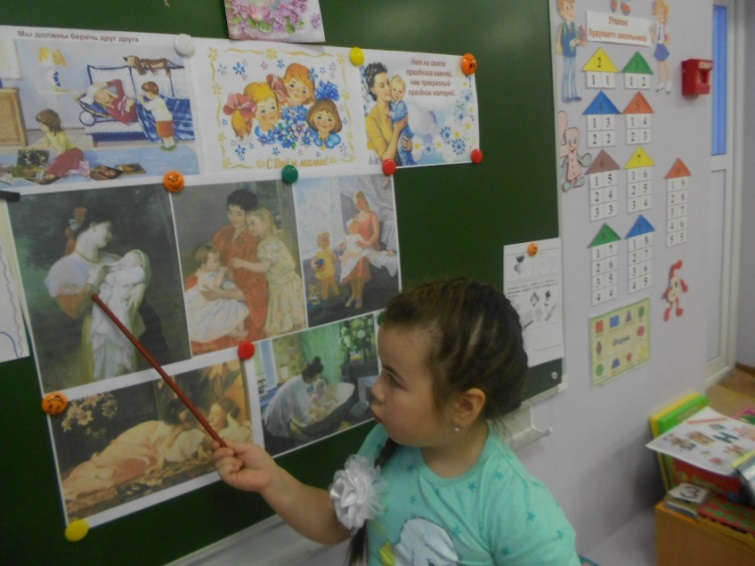 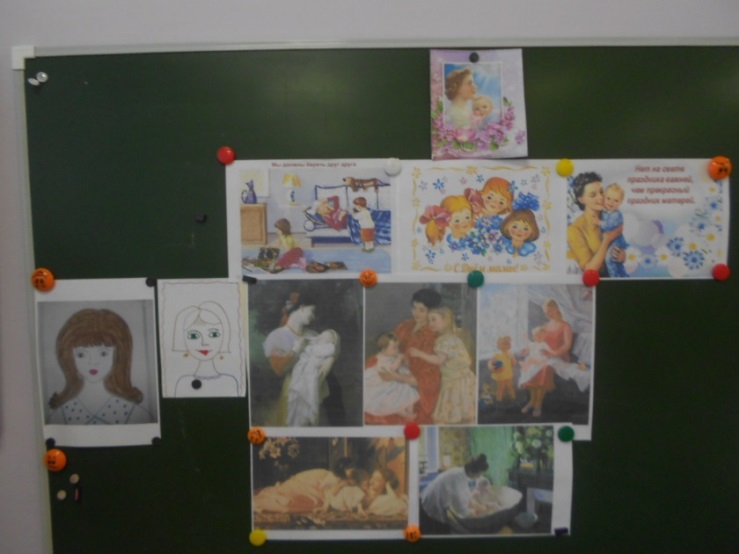 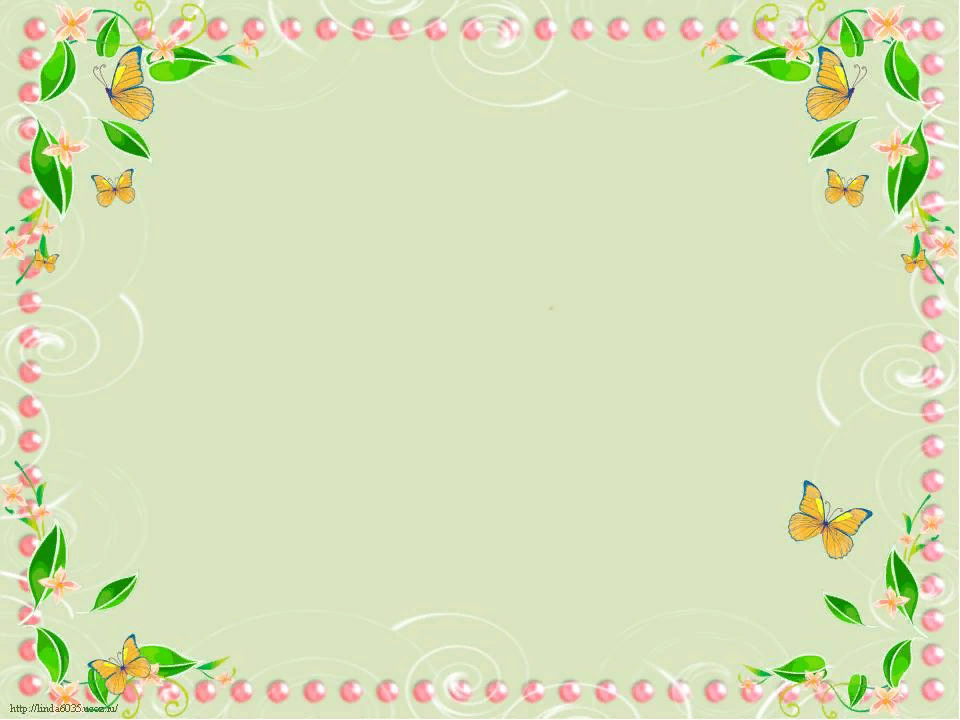 Рисование «Мамин портрет»
Цель: Вызвать желание у детей нарисовать портрет
 своей мамы, передать в рисунке некоторые черты ее
 внешности (цвет глаз, волос, прически). 
Прививать любовь к маме.
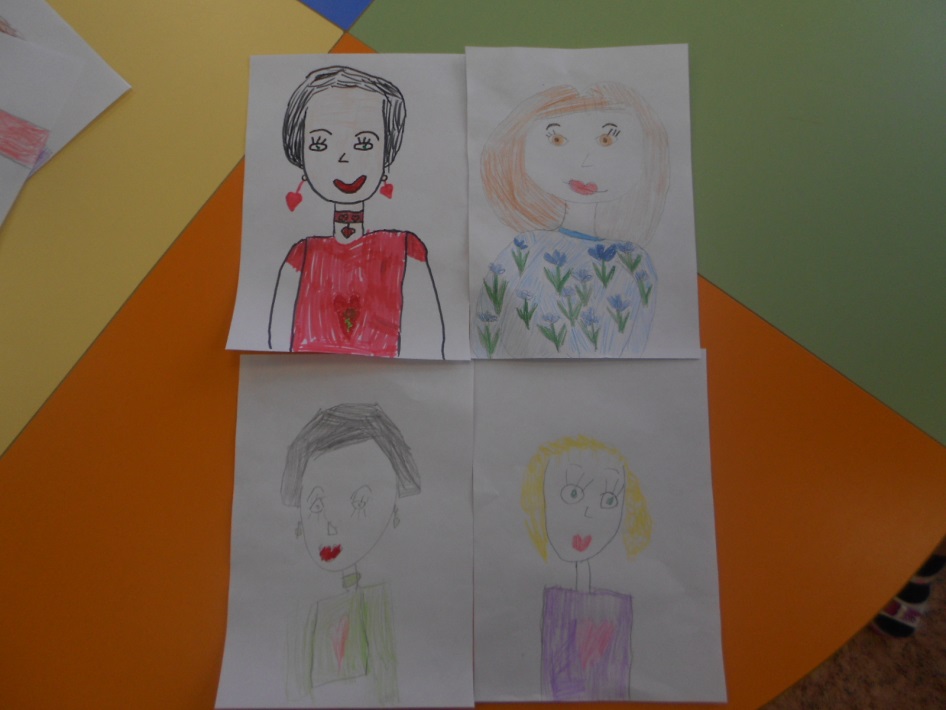 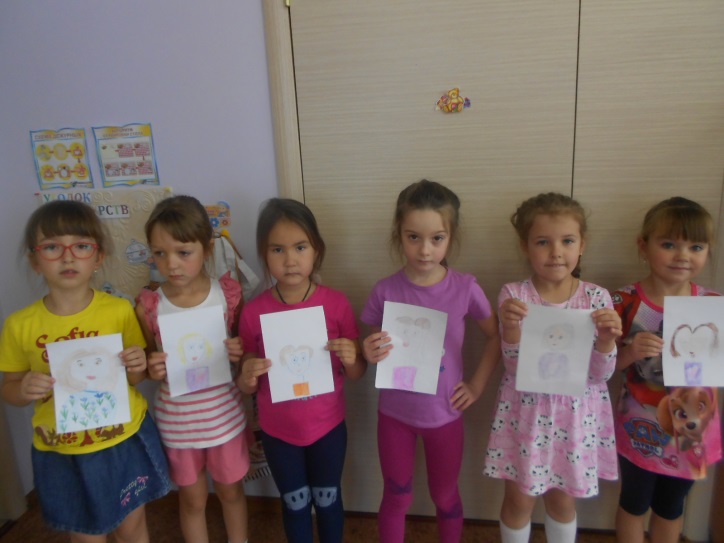 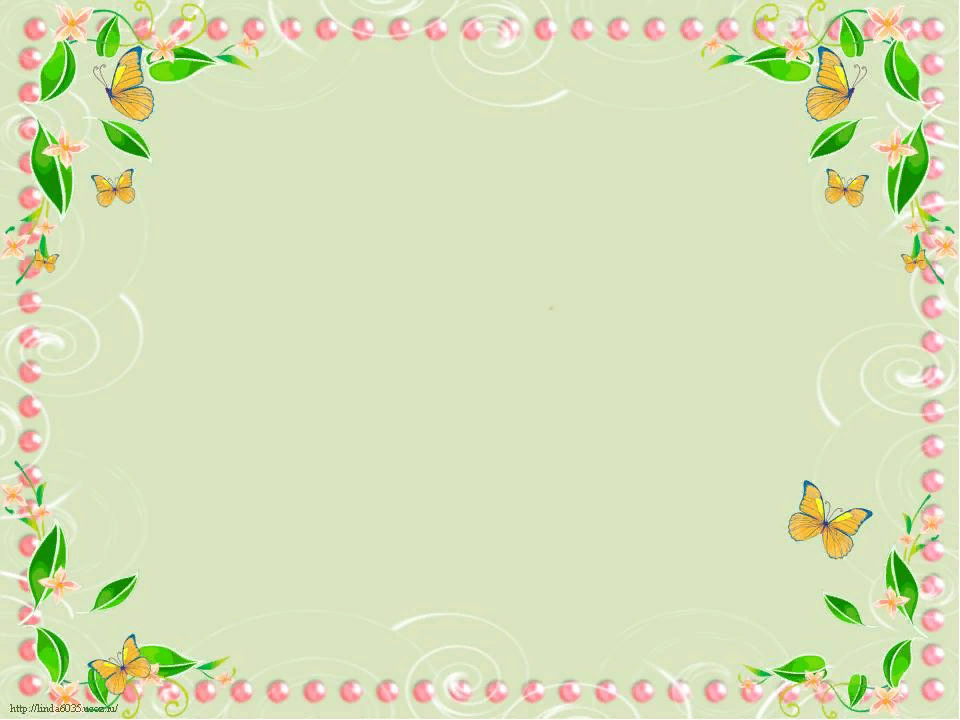 «Моя семья».
Цель:  Закреплять умение рисовать фигуру человека, передавать относительную величину взрослого и ребенка. Развивать творчество, воображение. Воспитывать чувство уважения к старшим членам семьи.
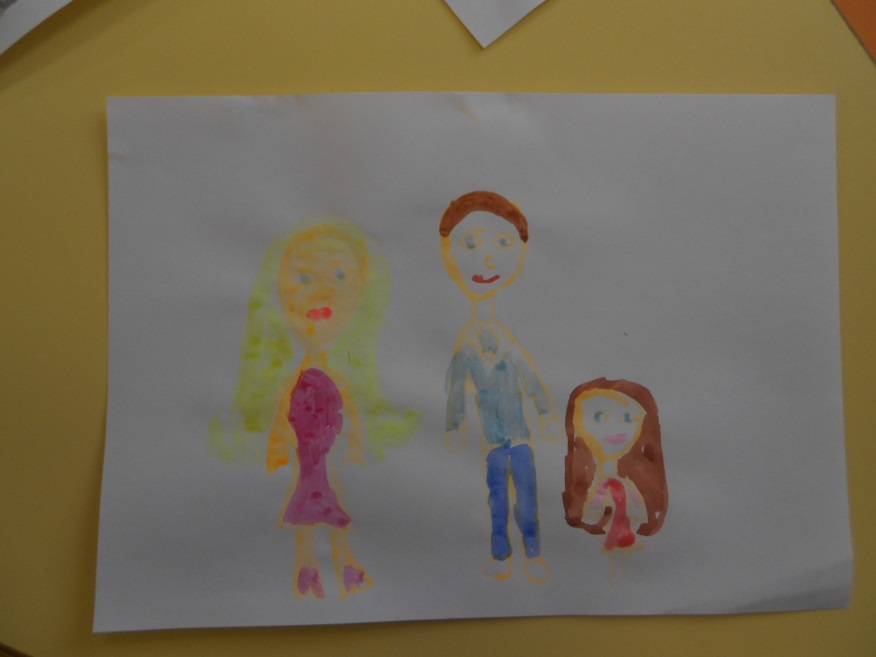 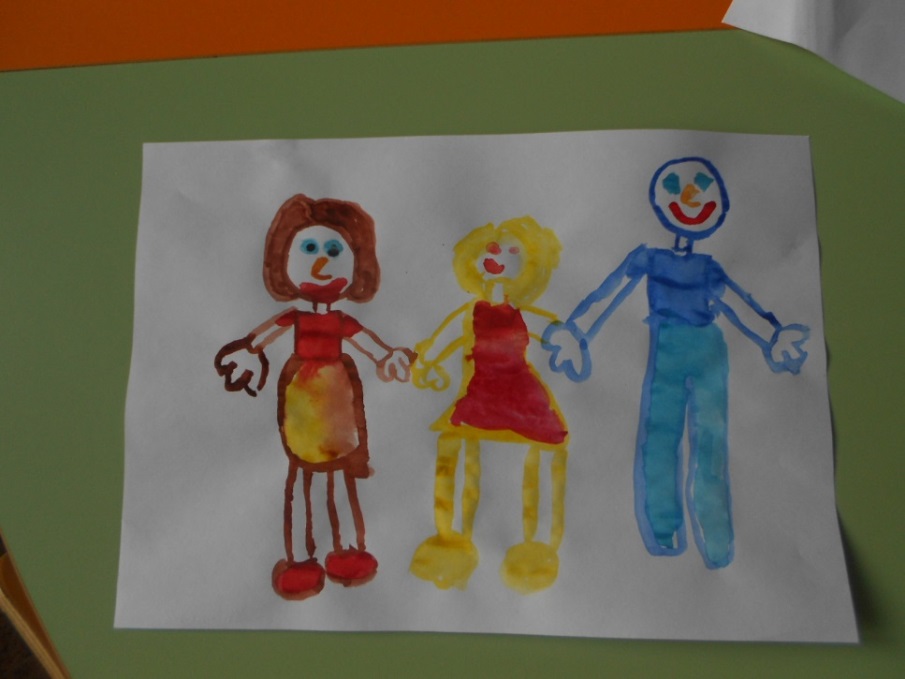 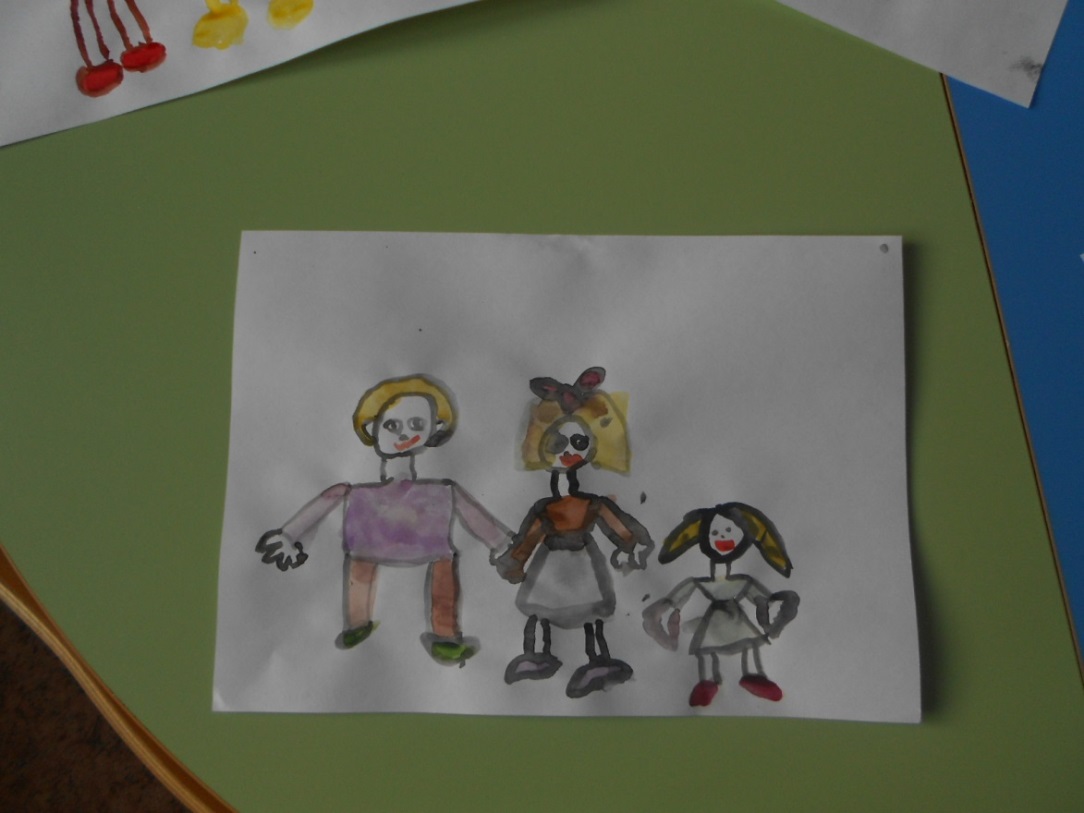 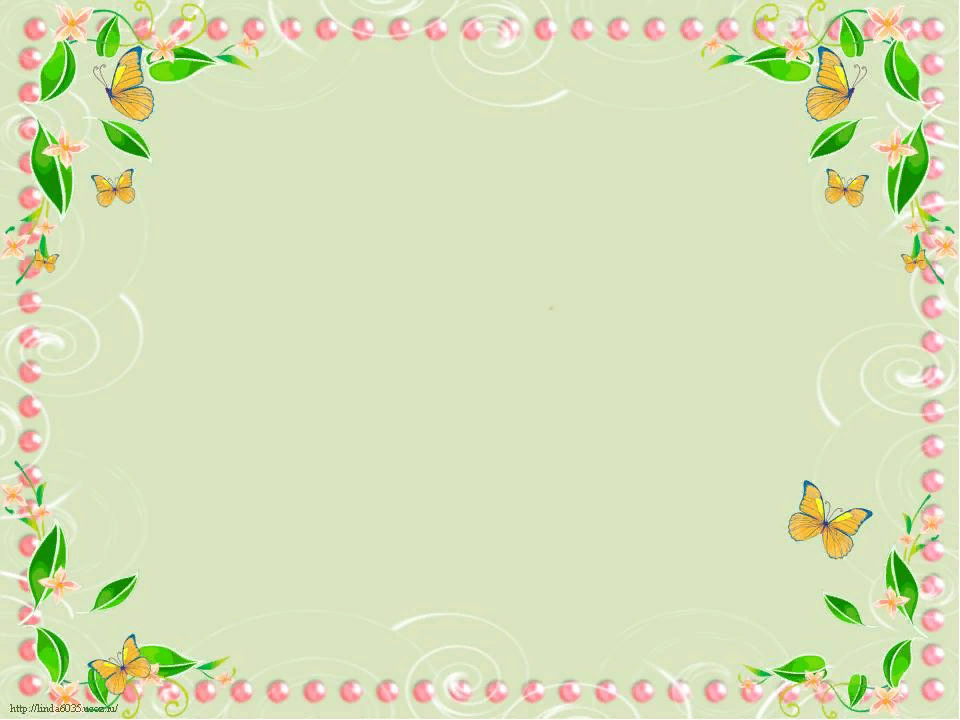 Лепка  «Цветы для мамы, бабушки» - пластилинография.
Цель: Продолжать отрабатывать навыки работы с пластилином. Делить готовую форму на мелкие части при помощи стеки. Развивать усидчивость, аккуратность, творческие способности.
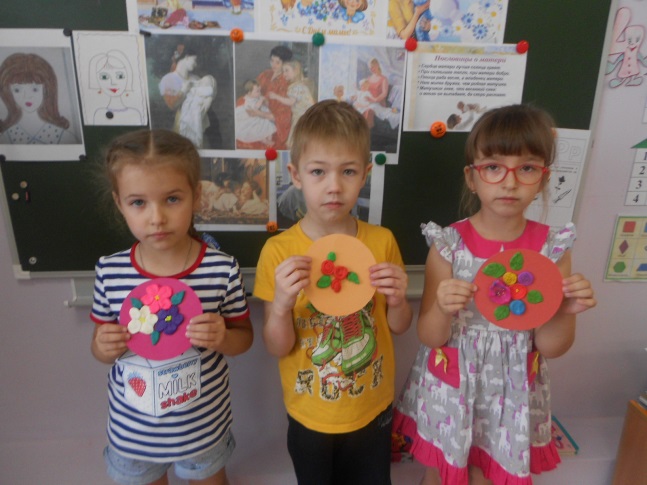 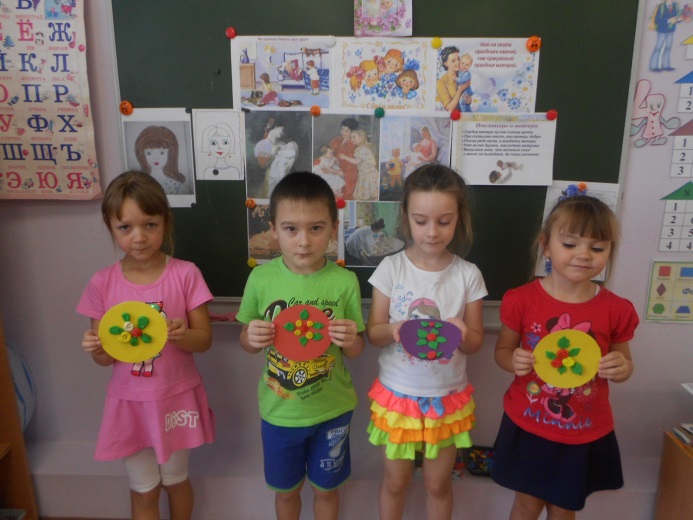 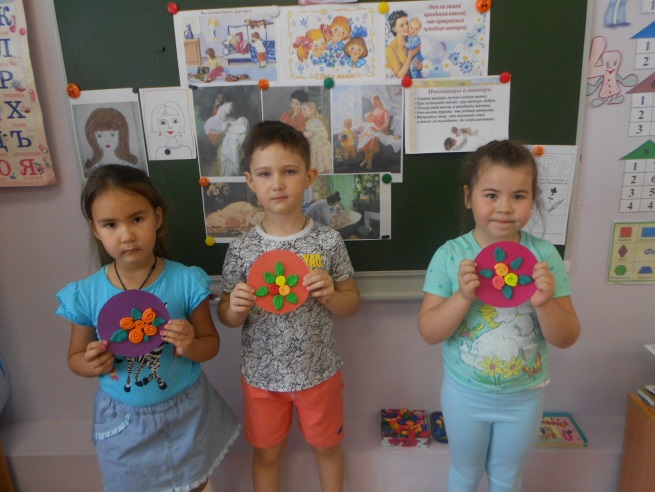 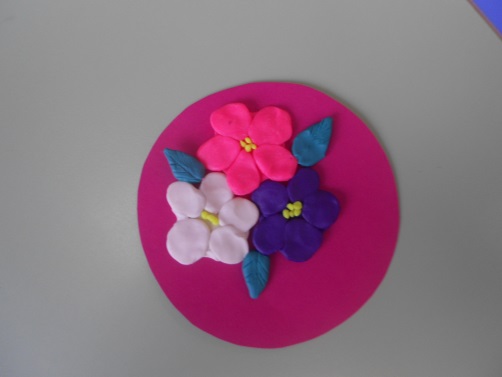 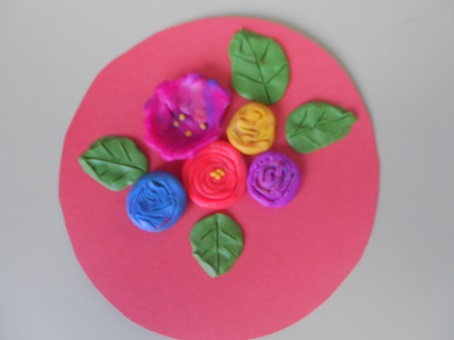 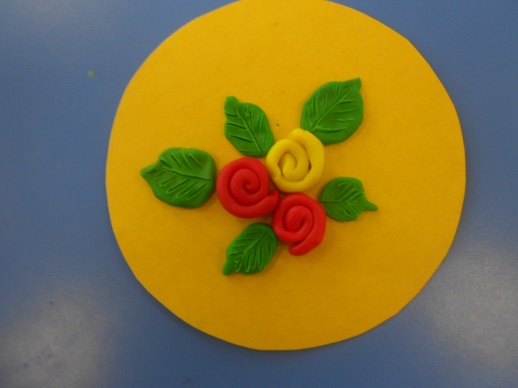 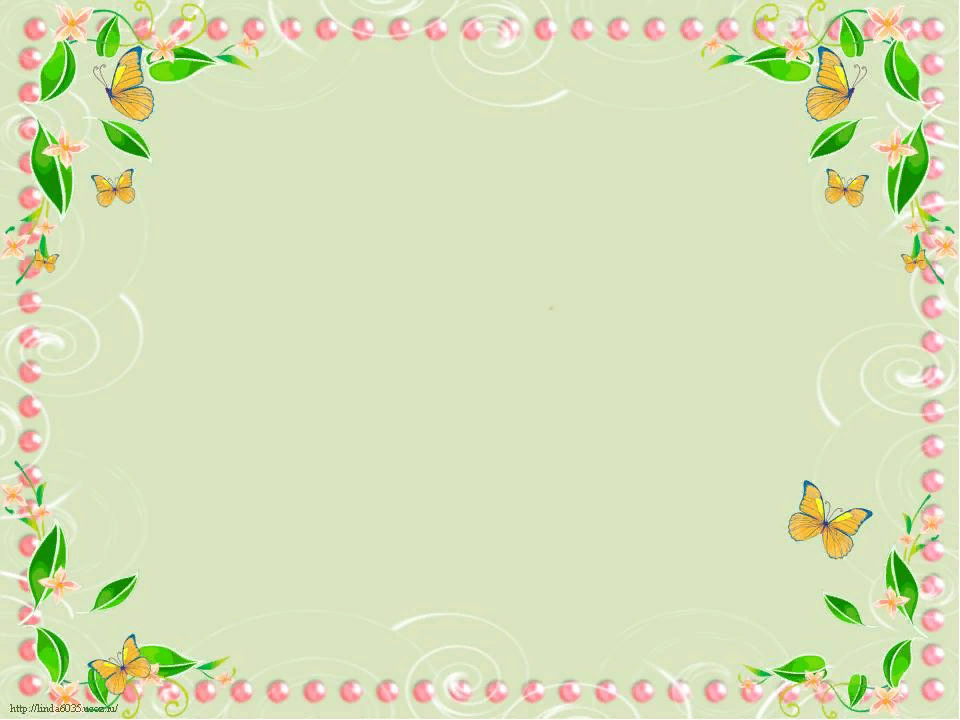 Конструктивно – модельная деятельность.
«Дом, в котором я живу»
Цель: Развивать воображение, фантазию, мелкую моторику рук. Воспитывать любовь к матери.
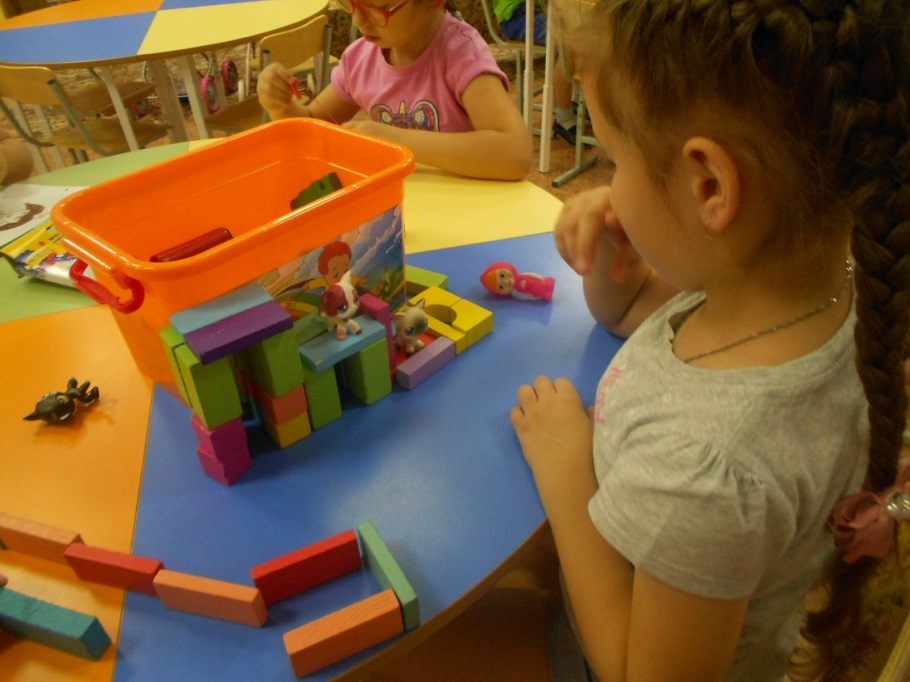 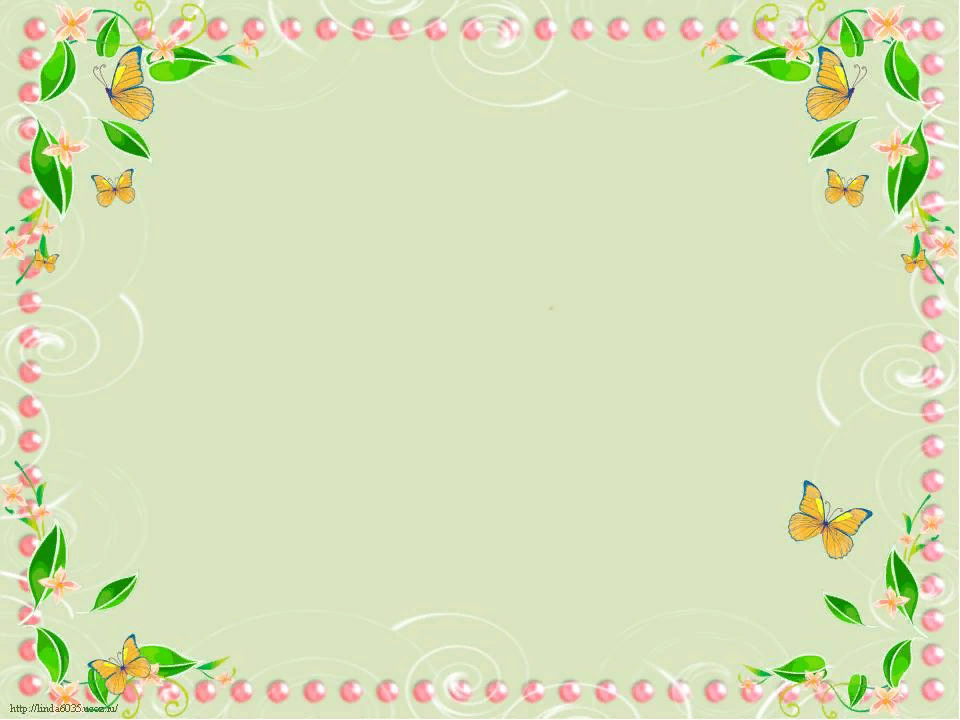 Дидактическая игра 
«Назови ласково свою маму, бабушку»
Цель: Развивать коммуникативные способности детей, умения образовывать уменьшительно-ласкательные формы имен. 
Учить ласково, обращаться к своей маме.
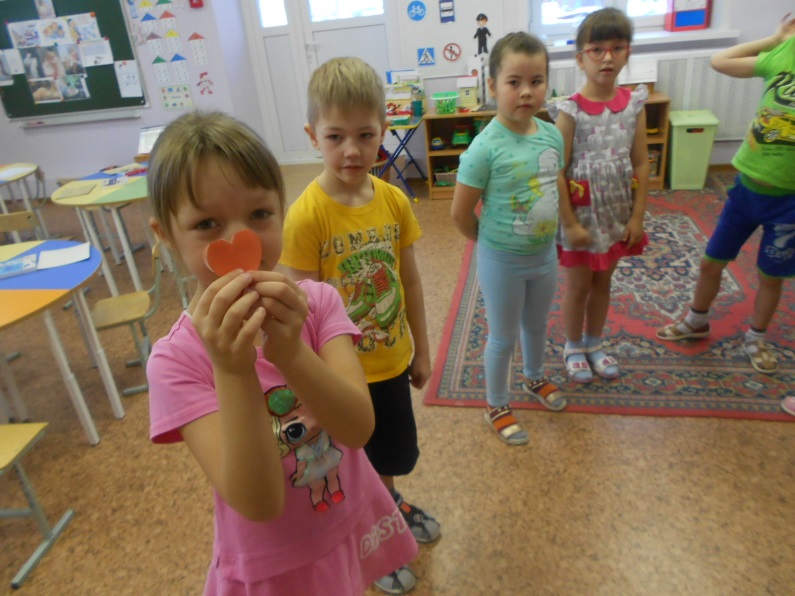 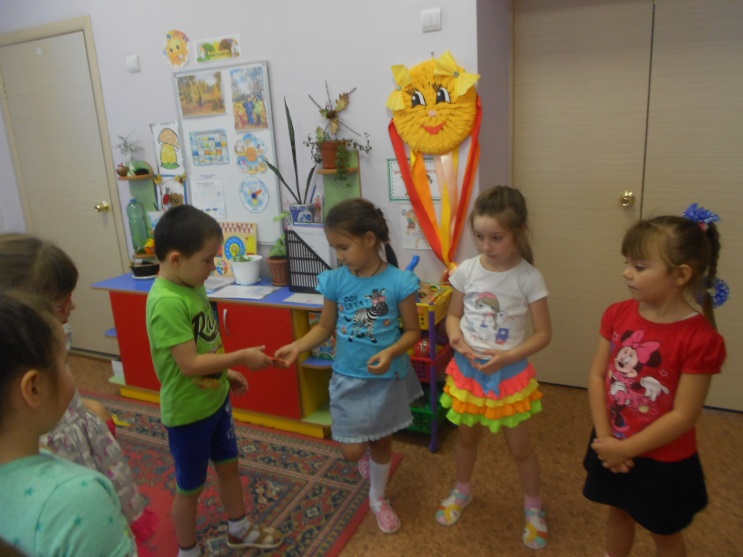 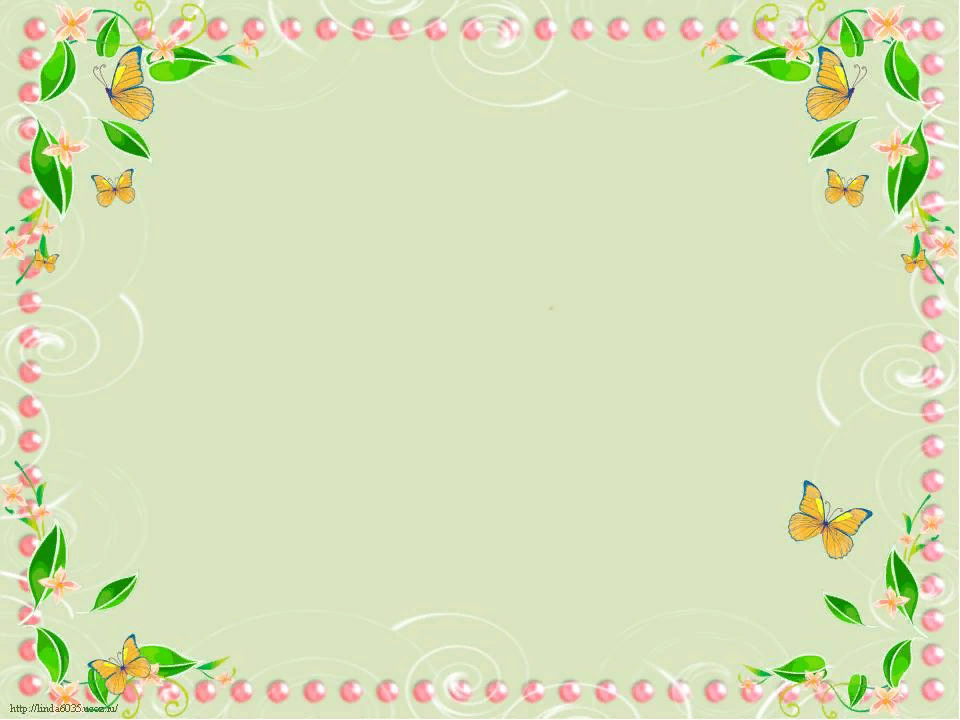 Оформление стенда  

«Наши любимые мамы»
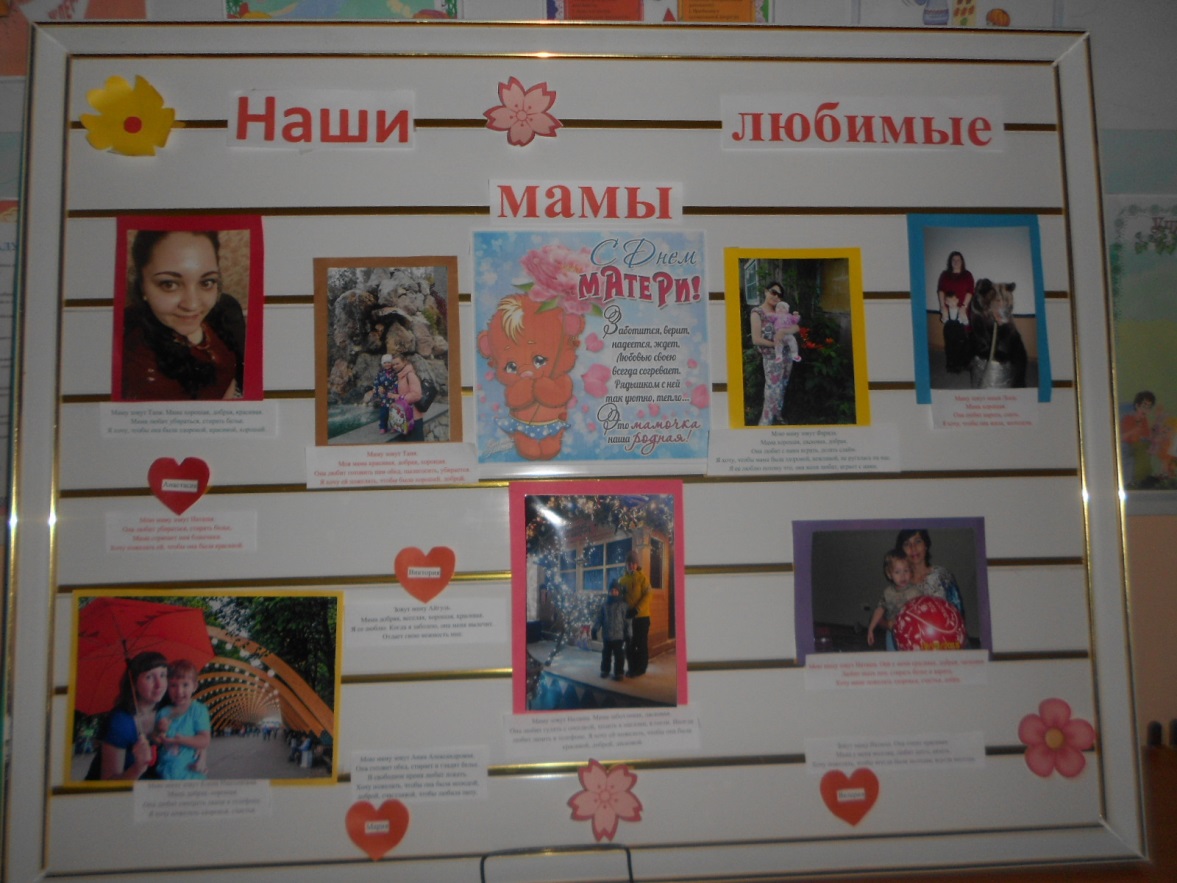 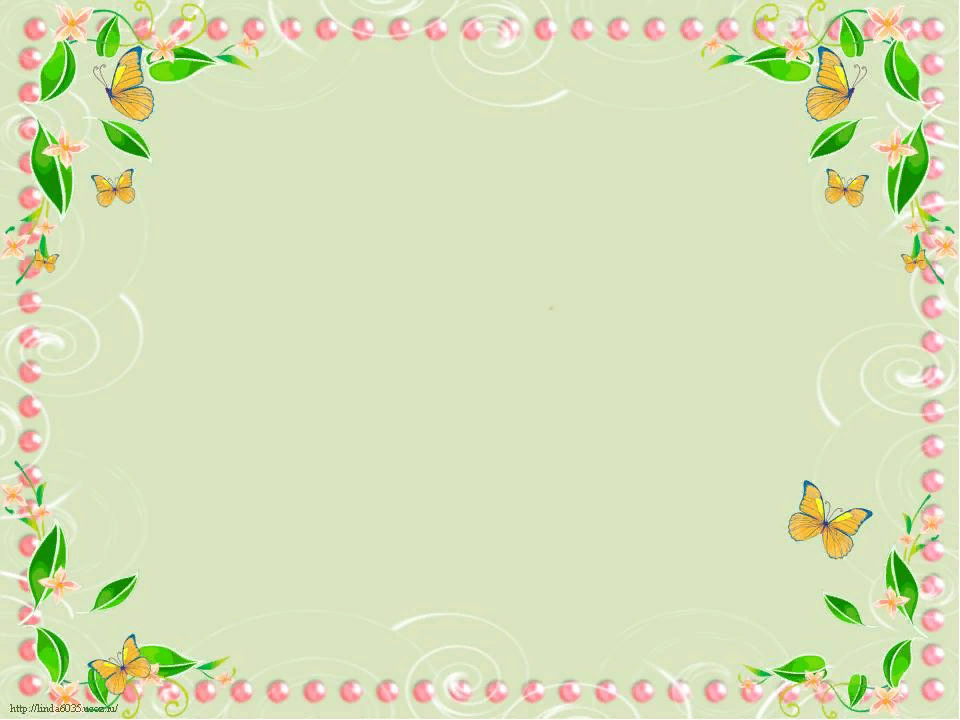 Выставка поделок из пуговиц

«Мамины руки не знают скуки»
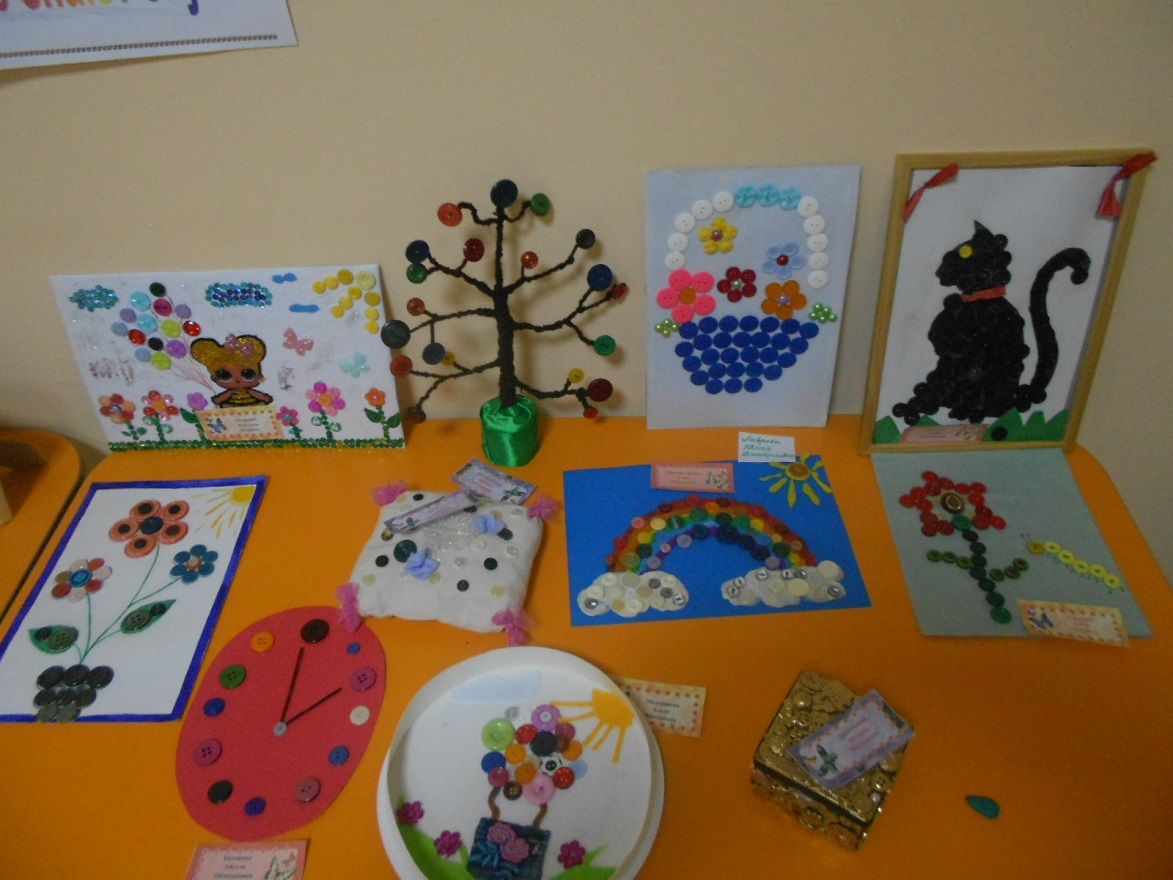 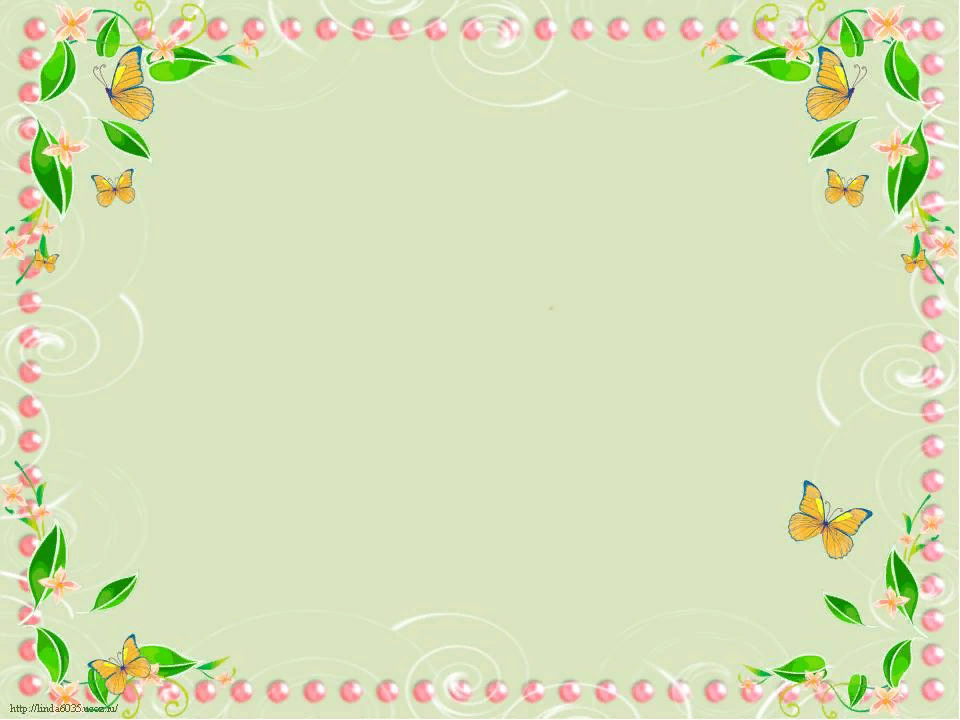 Совместное мероприятие для родителей: 
утренник  «Мама – солнышко моё»
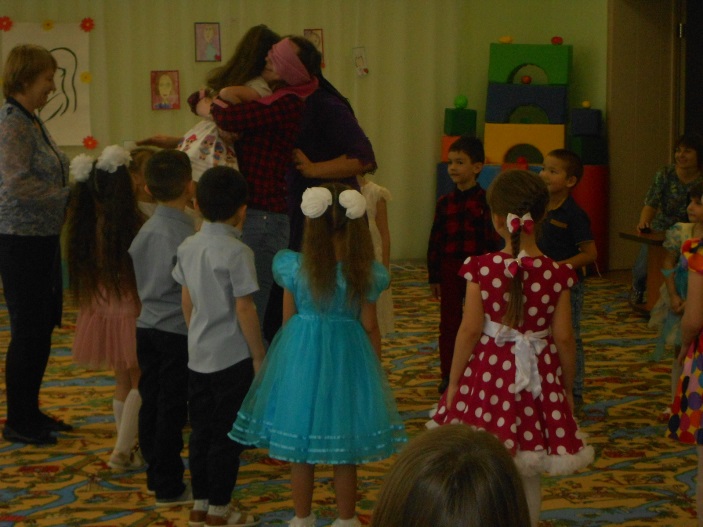 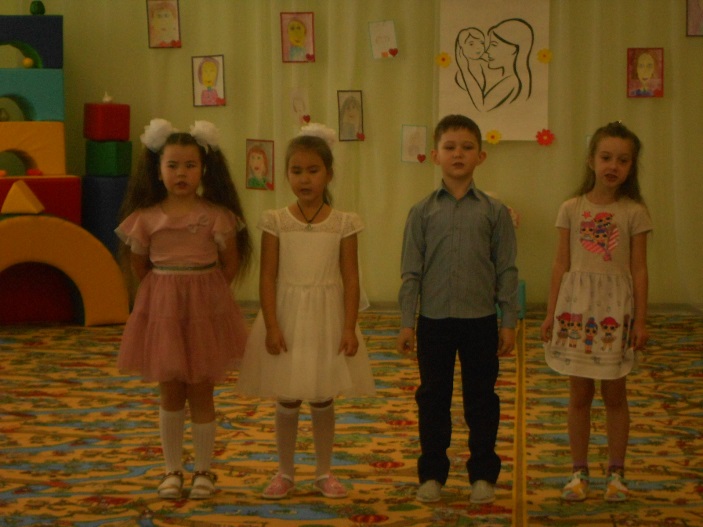 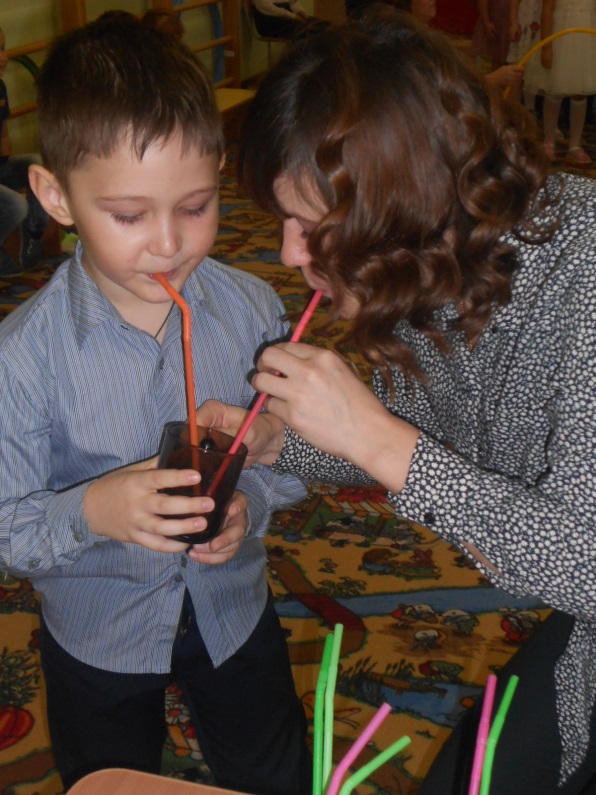 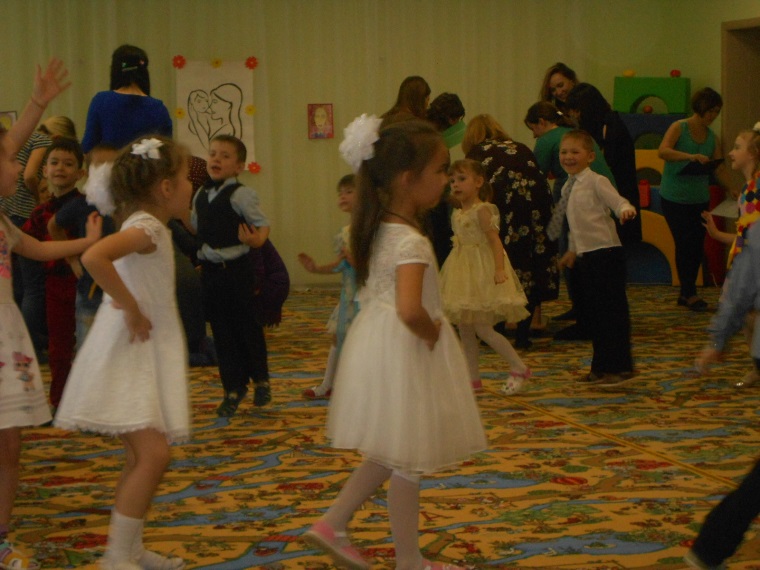 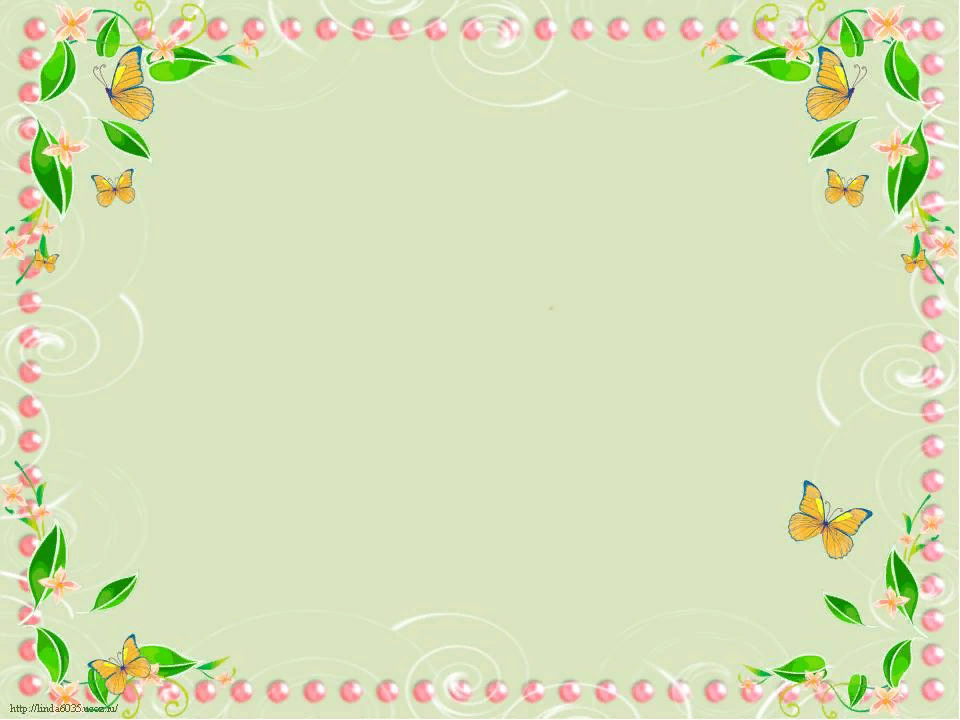 Спасибо за внимание